FOOTBALL SQUARES
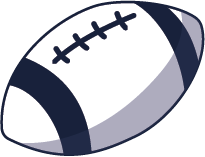 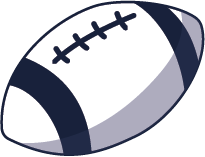 COST PER SQ
1st Quarter
2st Quarter
3st Quarter
4st Quarter
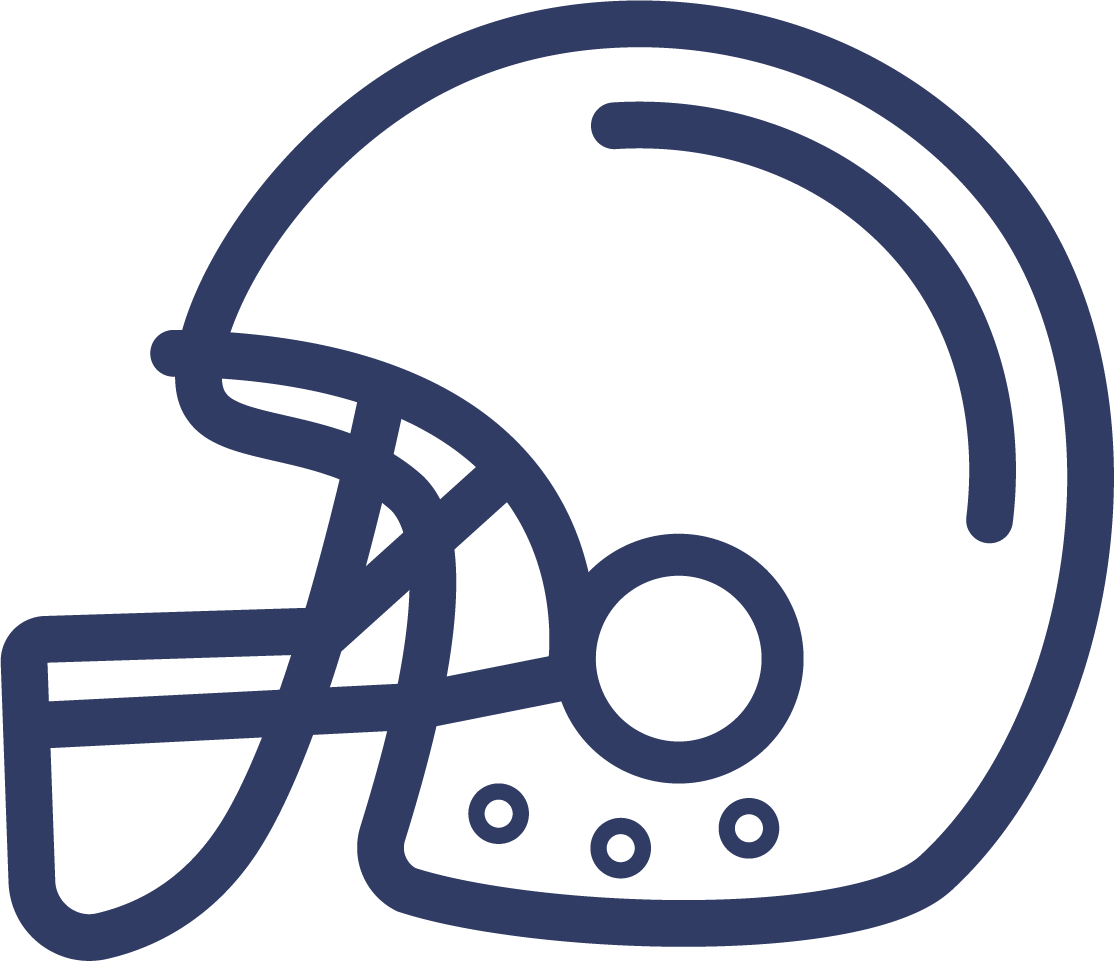 TOTAL PAYOUT
PAYOUTS
Team:
Team: